Arbeidsmarkt
vraag en aanbod van de productiefactor Arbeid
De arbeidsmarkt
Onderhandeling arbeidsvoorwaarden
Flexibilisering
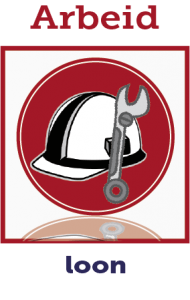 De arbeidsmarktvraag naar en aanbod van de productiefactor arbeid
Vraag
Aanbod
Bedrijven vragen arbeid

WERKGELEGENHEID
Personen bieden hun arbeid aan

BEROEPSBEVOLKING
werkgelegenheid
totale bevolking
te jong (<15)
beroepsgeschiktebevolking
te oud (>74)
vervuld
vacature
BEROEPSBEVOLKING
niet-actieven
werkgelegenheid
personen
arbeidsjaren
werkzame deelberoepsbevolking
werkloze deelberoepsbevolking
deeltijdwerk
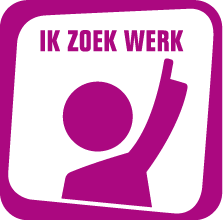 Aanbod van arbeid
totale bevolking
te jong (<15)
te oud (>74)
beroepsgeschiktebevolking
niet-actieven
BEROEPSBEVOLKING
arbeidsongeschikt
huisvrouw
student
werkzame deelberoepsbevolking
werkloze deelberoepsbevolking
zelfstandig
loondienst
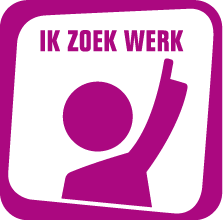 Beroepsbevolking (CBS)
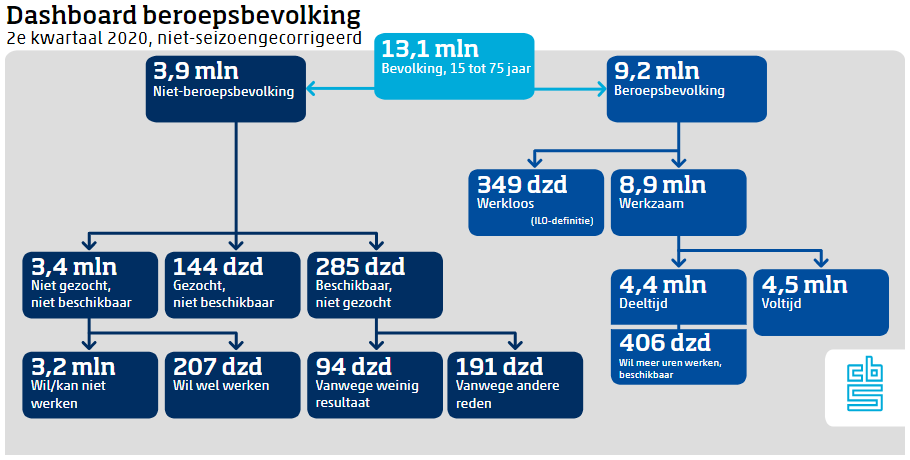 officieel
ontmoedigingseffect
verborgen werkloosheid
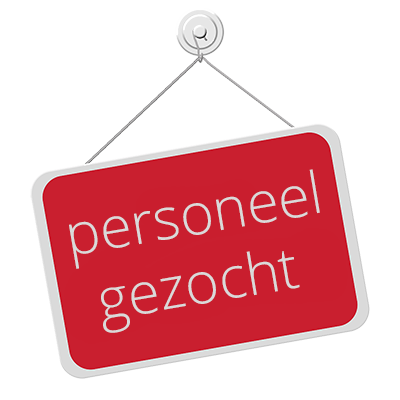 Werkgelegenheid (vraag naar arbeid)
werkgelegenheid
personen
arbeidsjaren
deeltijdwerk
Voorbeeld
In een fabriek werken 15 personen.
8 personen hebben een fulltime baan van 38 uur/week
4 personen werken 20 uur/week
3 personen werken 12 uur/week
Uitwerking
15 personen werken in totaal 420 uur/week.
Omgerekend ongeveer 11 fulltime banen. 

De werkgelegenheid bedraagt 
15 personen, of
11 arbeidsjaren.

De p/a-ratio bedraagt 1,36.
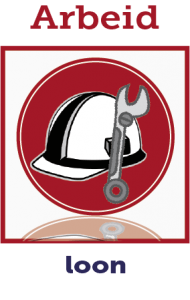 Verhouding op de arbeidsmarkt
Krappe arbeidsmarkt





Voordelen krappe arbeidsmarkt:
Makkelijk vinden/wisselen baan
Lonen stijgen sneller
Nadelen:
Bedrijven vinden geen geschikt personeel
Minder (lang) studeren
Hogere kosten bedrijven / inflatie
Ruime arbeidsmarkt(de productiefactor is ruim beschikbaar)
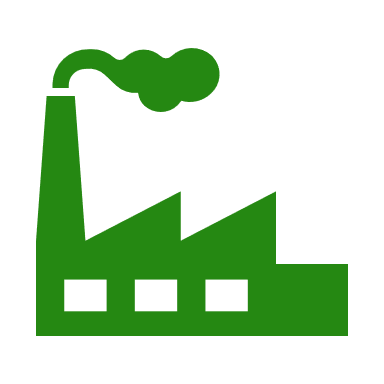 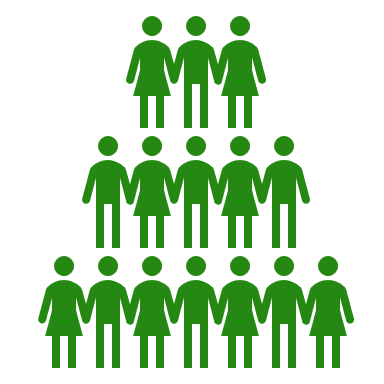 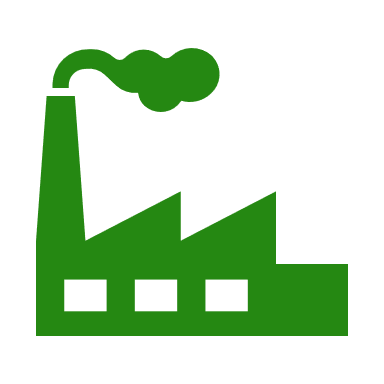 veel vacatureslage werkloosheid
weinig vacatureshoge werkloosheid
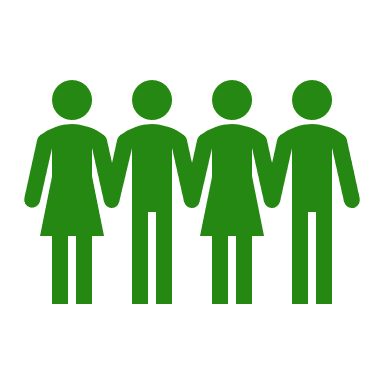 vraag
aanbod
vraag
aanbod
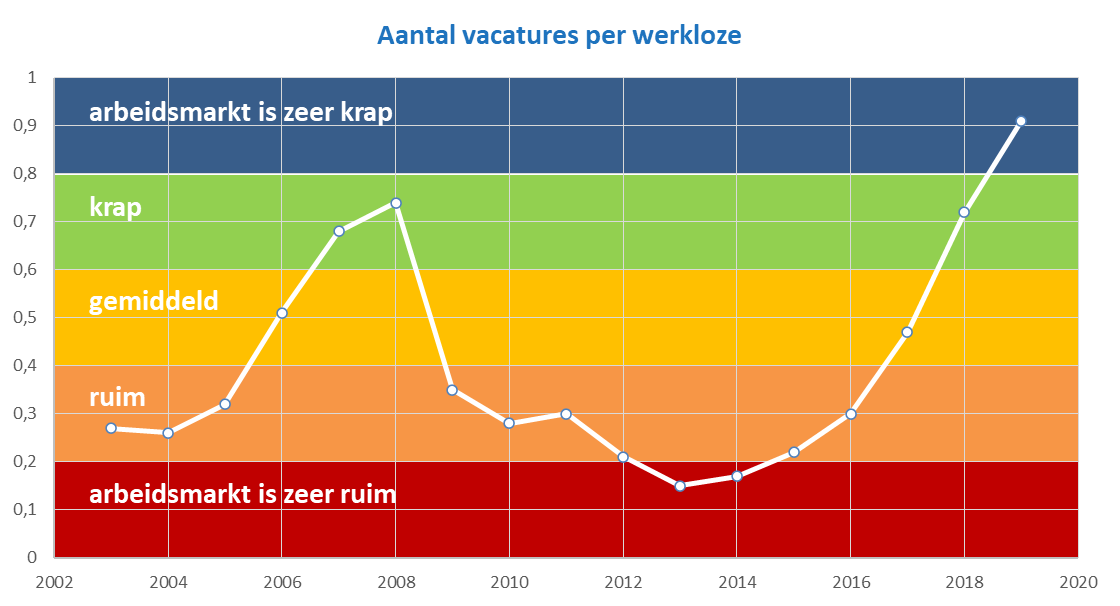 Bereken met figuur 1:
Participatiegraad
Werkloosheidspercentage (officieel)

Met figuur 2:Gemiddeld werkt iemand in het PO 0,7 fte.
Hoeveel personen komt het basisonderwijs in 2020 en in 2028 tekort?
Figuur 2
Figuur 1
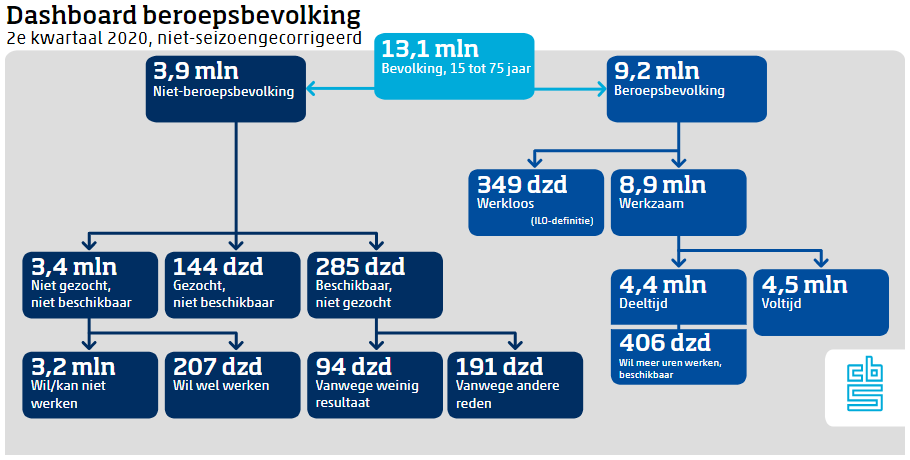 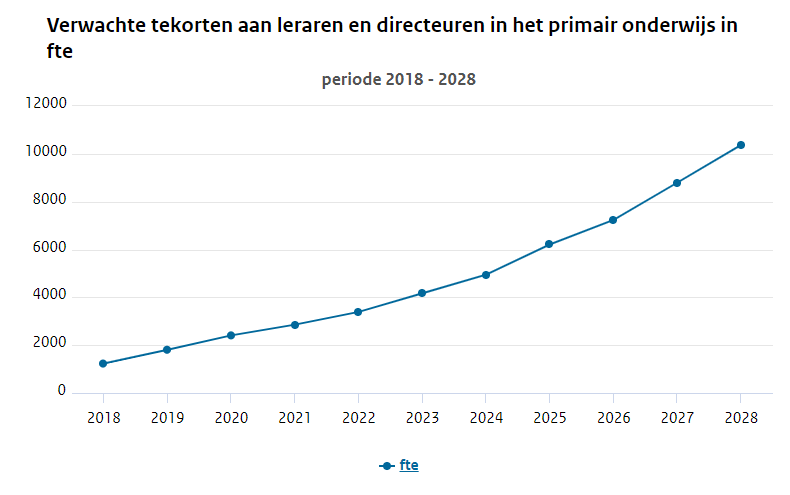 Bereken Participatiegraad
Bereken Werkloosheidspercentage (officieel)
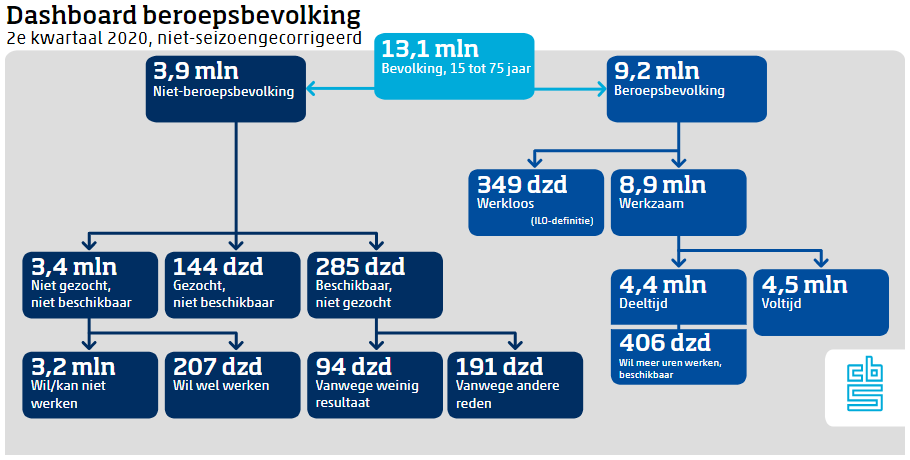 Gemiddeld werkt iemand in het PO 0,7 fte.
Hoeveel personen komt het basisonderwijs in 2020 en in 2028 tekort?
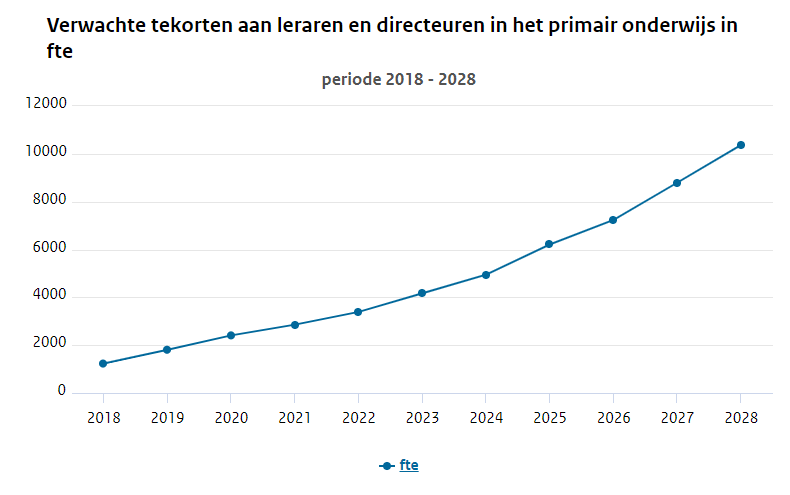 Arbeidsvoorwaarden
een kwestie van onderhandelen
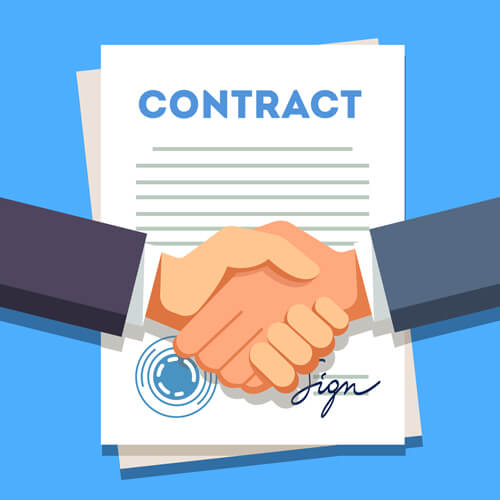 Arbeidsovereenkomst
Soort
Onbepaalde tijd (vast contract)
Bepaalde tijd (tijdelijk contract)
Oproepcontract
Proeftijd
Bij onbepaalde tijd: maximaal 2 maanden
Opzegtermijn
Opzegging door werknemer 1 - 3 maanden (afh. duur contract) 
Opzegging door werkgever 2x werknemer
Concurrentiebeding
Vooral bij vast contract
Arbeidsvoorwaarden:
Primairloon, arbeidsduur, werktijden en vakantiedagen
Secundair(deels) betaalde studie, reiskostenvergoeding, auto / fiets of telefoon van de zaak en verlofregelingen
Collectief en/of zelf
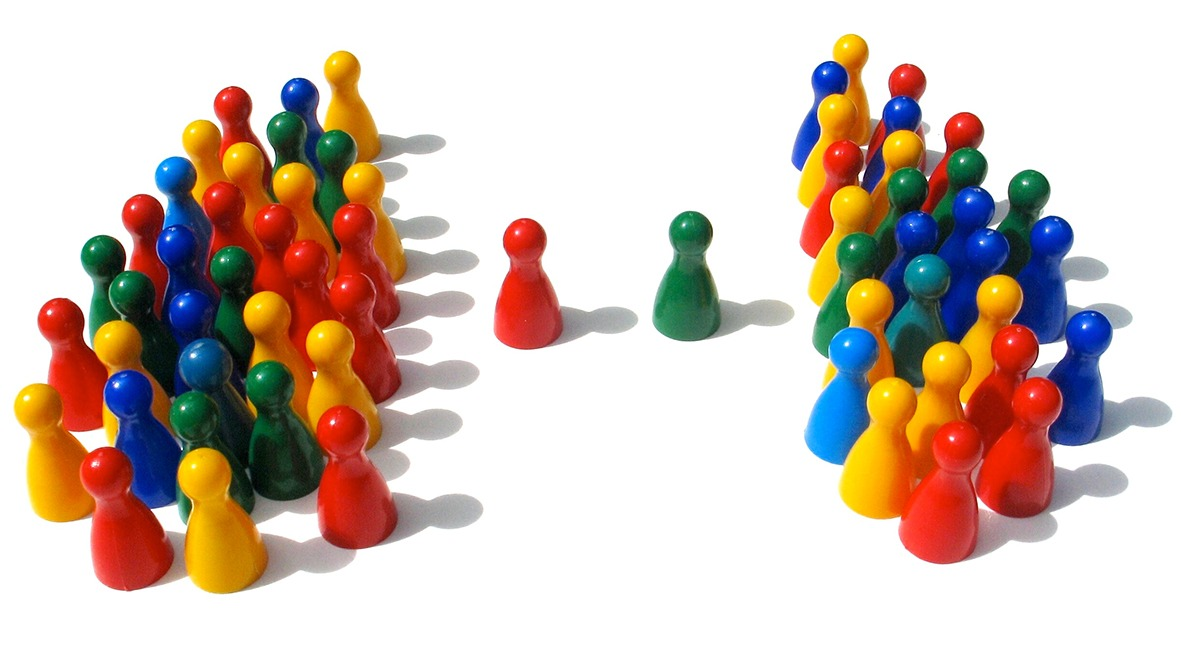 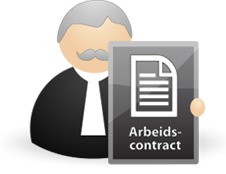 Wettelijke regels
Dwingend(minimumloon, opzegtermijn, ontslag bij ziekte)
Aanvullend / regelend(als er niets is afgesproken, gelden deze regels)
Collectieve afspraken (cao)
Vakbonden voor werknemers
Werkgevers(organisaties)
Afspraken per bedrijf / bedrijfstak
Gelden voor hele bedrijfstak
Individuele afspraken
Eigen afspraken
Ook mondeling is geldend(maar moeilijk bewijzen)
Een ruime arbeidsmarkt
Onderhandeling
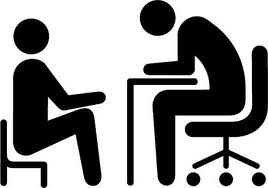 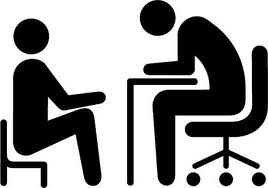 Uitkomst afhankelijk van arbeidsmarkt

Bij een ruime arbeidsmarkt
(weinig vacatures, veel werklozen)
Is het lastig onderhandelen voor werknemers
Weinig / geen verbetering arbeidsvoorwaarden

Bij een krappe arbeidsmarkt
(veel vacatures, weinig werklozen)
Is het makkelijk onderhandelen voor werknemers
Veel verbetering arbeidsvoorwaarden
vraag(werkgever)
aanbod
(beroepsbevolking)
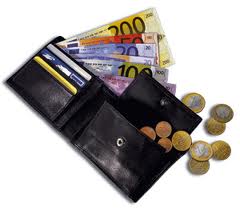 +
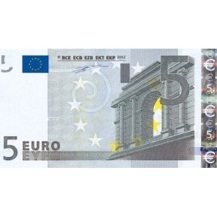 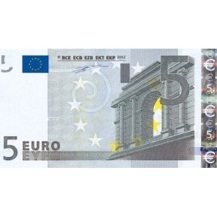 Een krappe arbeidsmarkt
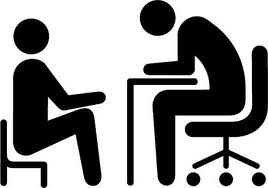 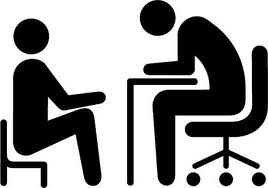 vraag(werkgever)
aanbod
(beroepsbevolking)
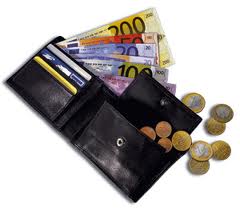 +
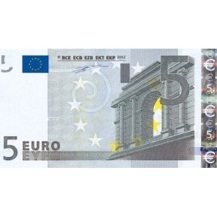 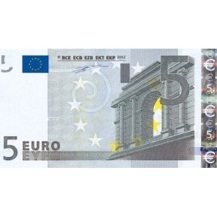 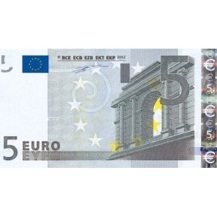 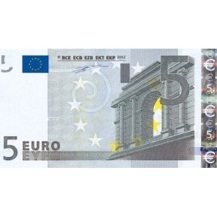 Individueel onderhandelen?


Waarom hebben we in Nederland dwingende arbeidswetten en collectieve onderhandelingen?
Voor welke (groep) werknemer(s) is individueel onderhandelen gunstig? Verklaar.
Ben jij voor of tegen een set goed geregelde collectieve afspraken over arbeidsvoorwaarden? Verklaar.Beschrijf de afweging van voordelen en nadelen.
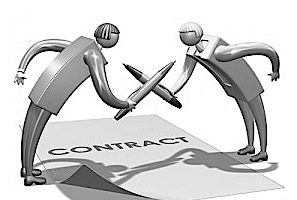 Flexibilisering
minder vaste banen voor werknemers
Vast of flexibel
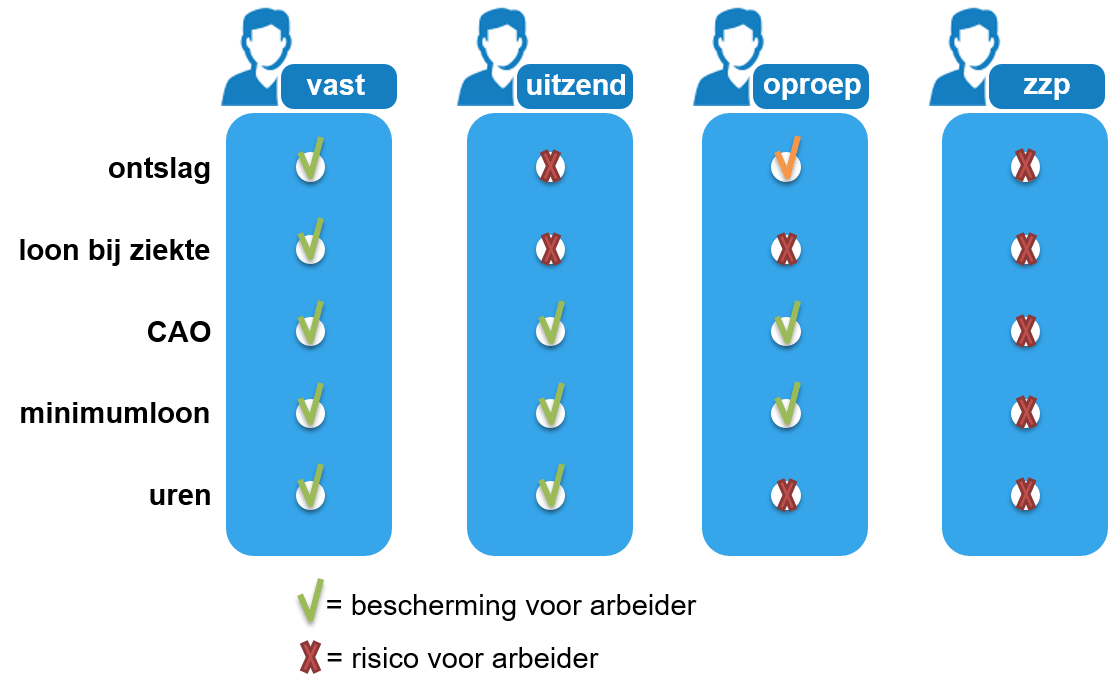 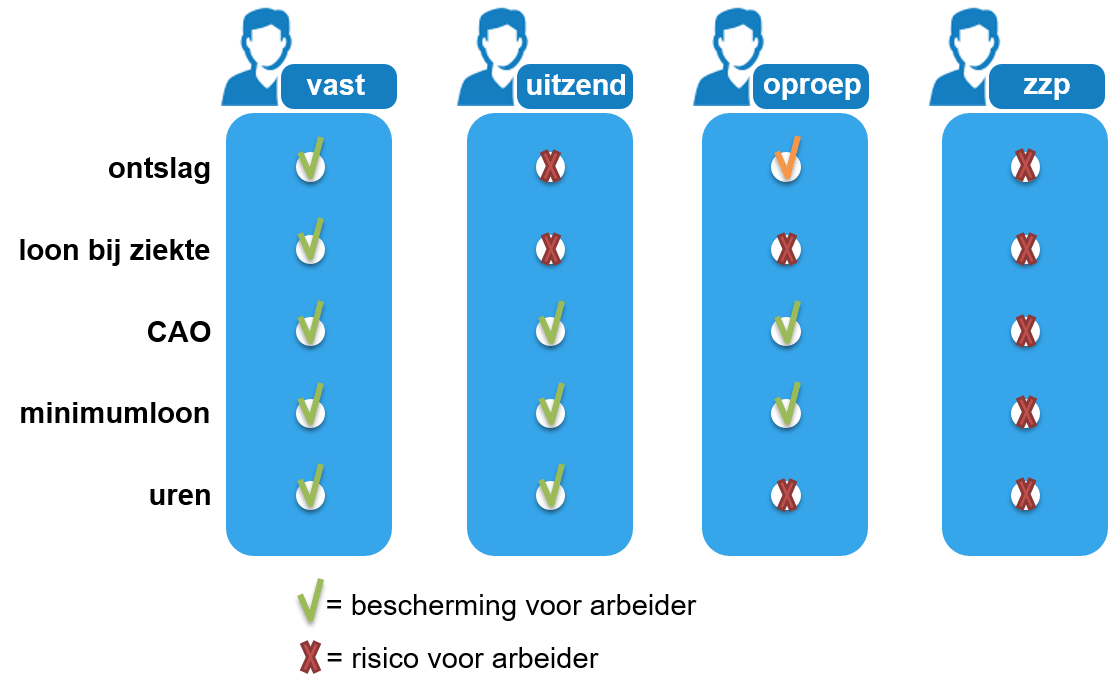 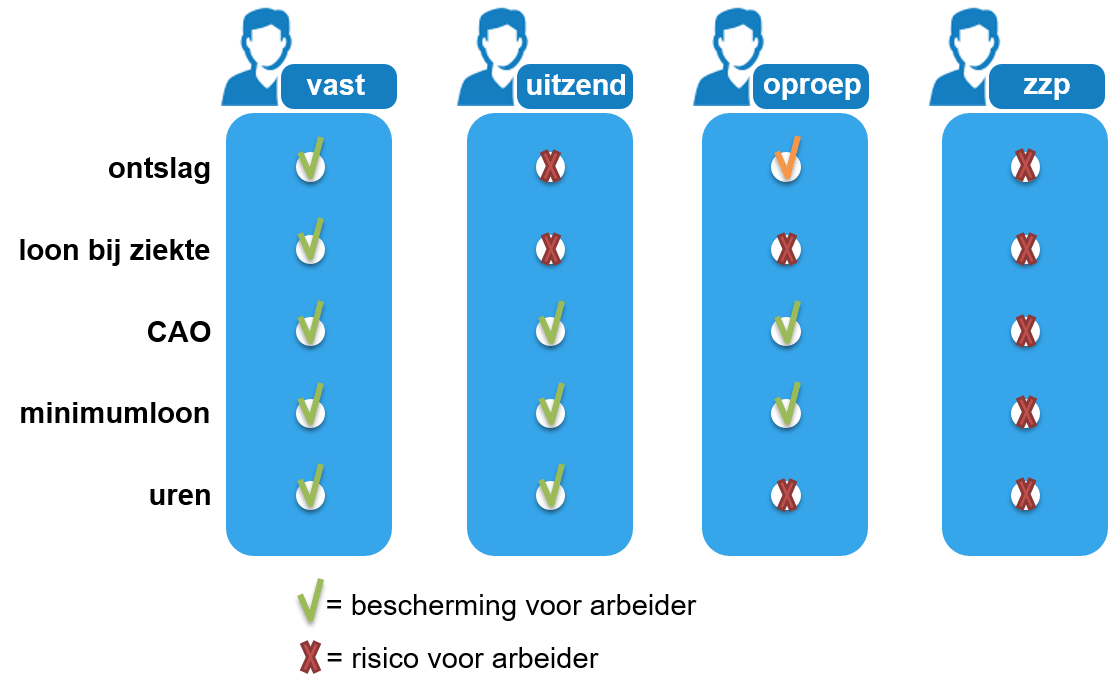 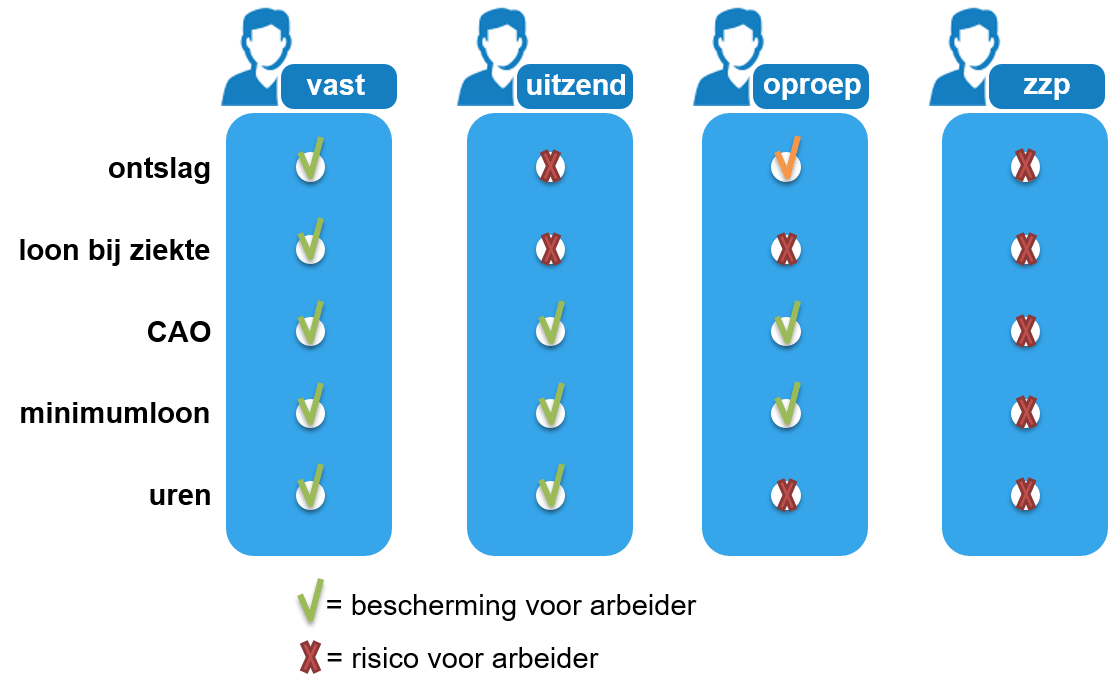 Ontwikkeling naar minder vast
werkgever
werknemer
Bij krimp makkelijk kosten omlaag (personeel ontslaan)
Druk op personeel om goed te presteren
?
Slechts voor weinig mensen fijn (flexibiliteit)
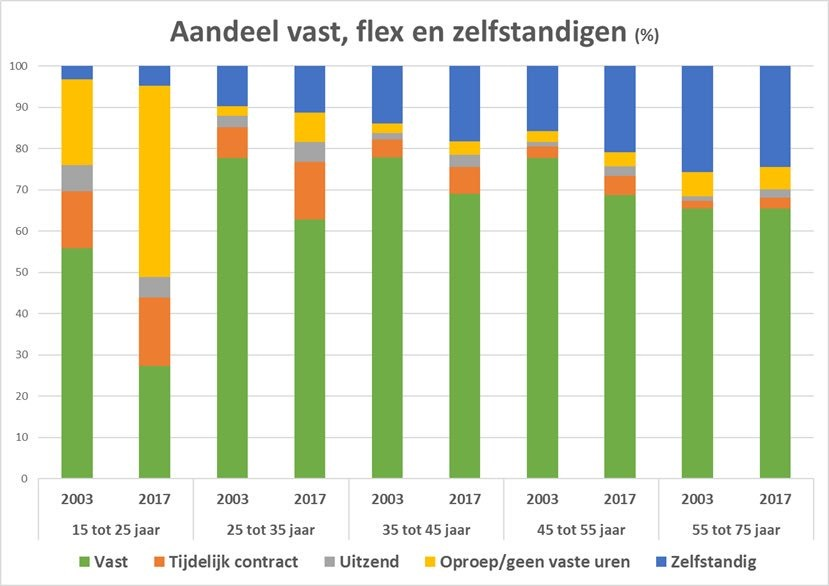 voordeel flexibel
Bij krapte moeilijk personeel vinden / houden
Weinig loyaliteit & ervaring personeel
Lage scholingsbe-reidheid
Minder (inkomens)zekerheid
Noodzaak (op eigen kosten) scholing op peil te houden
nadeel flexibel